成考网上报名手册
汇报提纲
一
网上报名
三
二
注意事项
变更内容
2
章节一 网上报名
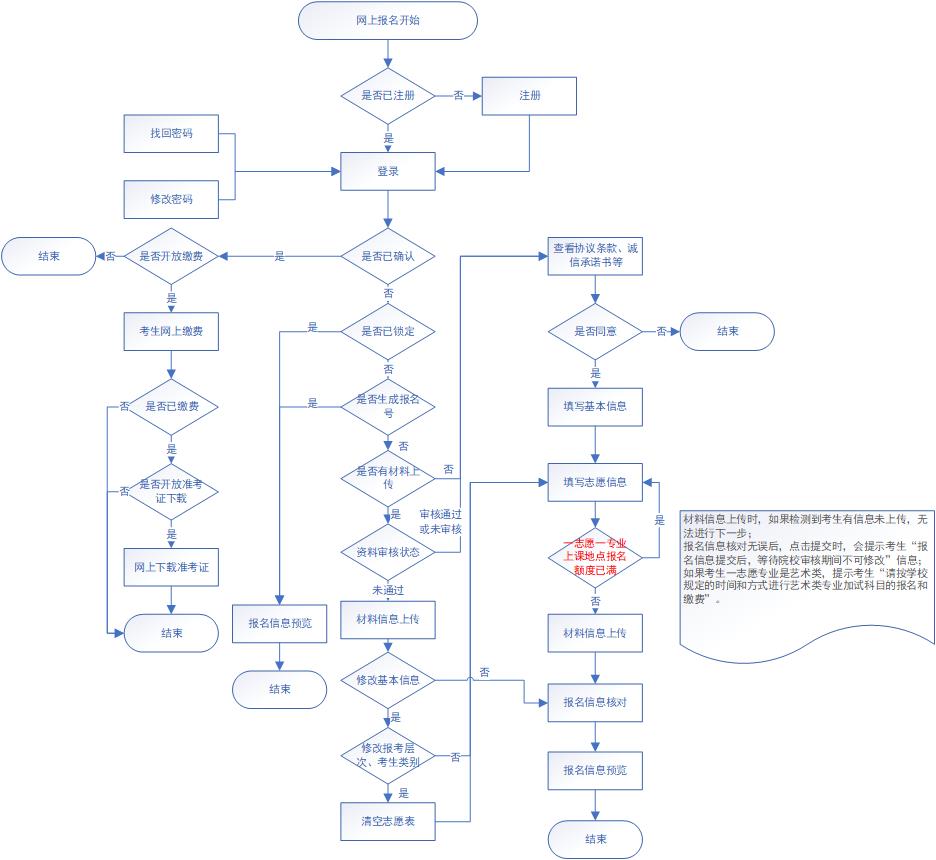 学生端流程线
考生网上报名 -> 信息审核 -> 网上缴费 -> 打印准考证 -> “能力考试” -> 志愿二次确认 -> 招生录取
学生端网上报名流程图
3
章节一 网上报名
注册
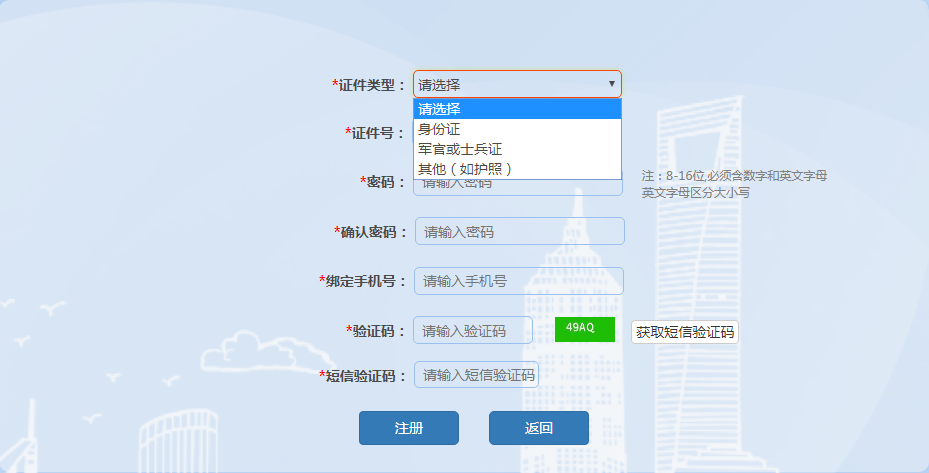 新用户，需要先进行注册。
证件类型可选择“身份证”、“军官证或士兵证”、“其他（如护照）”；
密码长度必须为8-16位字符，并且必须包含数字和英文字母（区分大小写）；
还须绑定有效手机号码，“短信验证码”输入正确后，方可完成注册。

一个手机号码只能绑定一个证件号。
短信验证码有效时间为3分钟，超过3分钟未认证，需要重新获取短信验证码。
4
章节一 网上报名
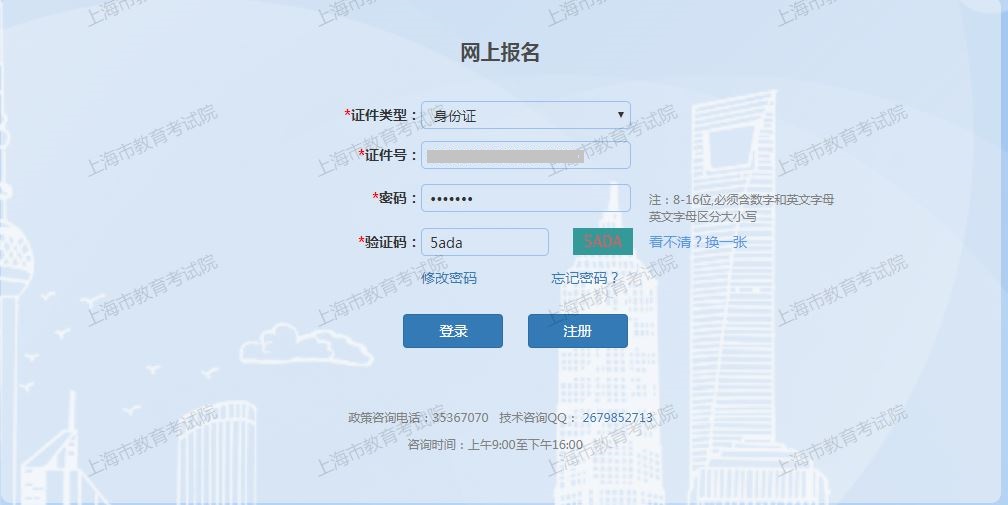 登陆
考生进入至登陆页面，选择“证件类型”；
依次输入正确的“证件号”、“密码”和“图形验证码”后；
点击“登陆”按钮。

考生如果忘记密码，可以通过页面上的“忘记密码”功能，进行重置。
5
章节一 网上报名
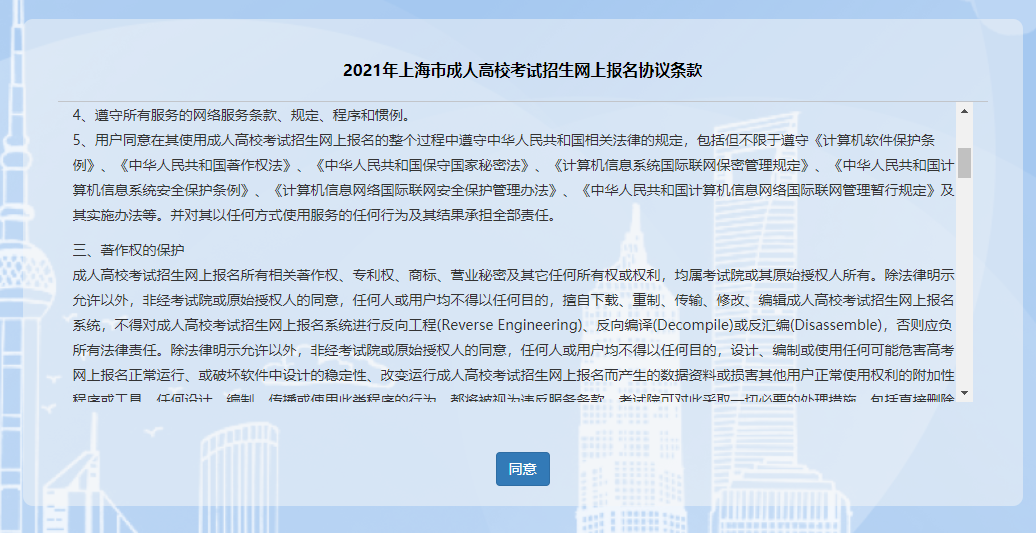 查看协议条款、诚信承诺书
考生需要仔细阅读“2021年上海市成人高校招生考试网上报名协议条款”、“上海市考生诚信考试承诺书”、“2021年上海市成人高校招生统一文化考试考场规则”内容，内容阅读完毕后，点击“同意”方可进入下一项。
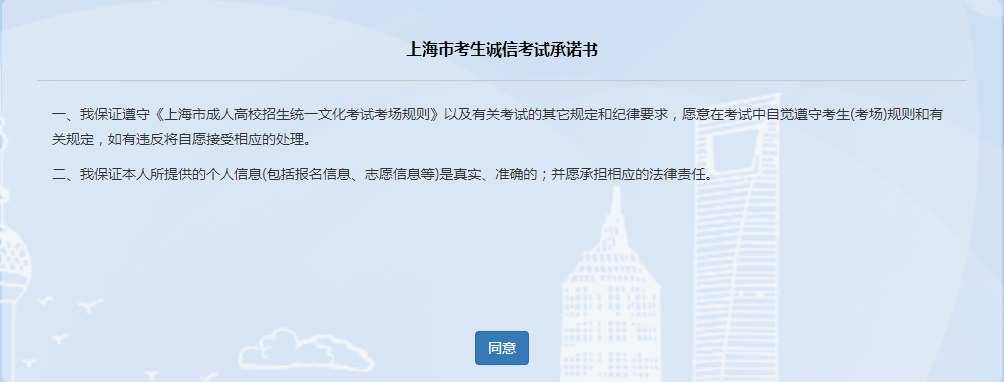 6
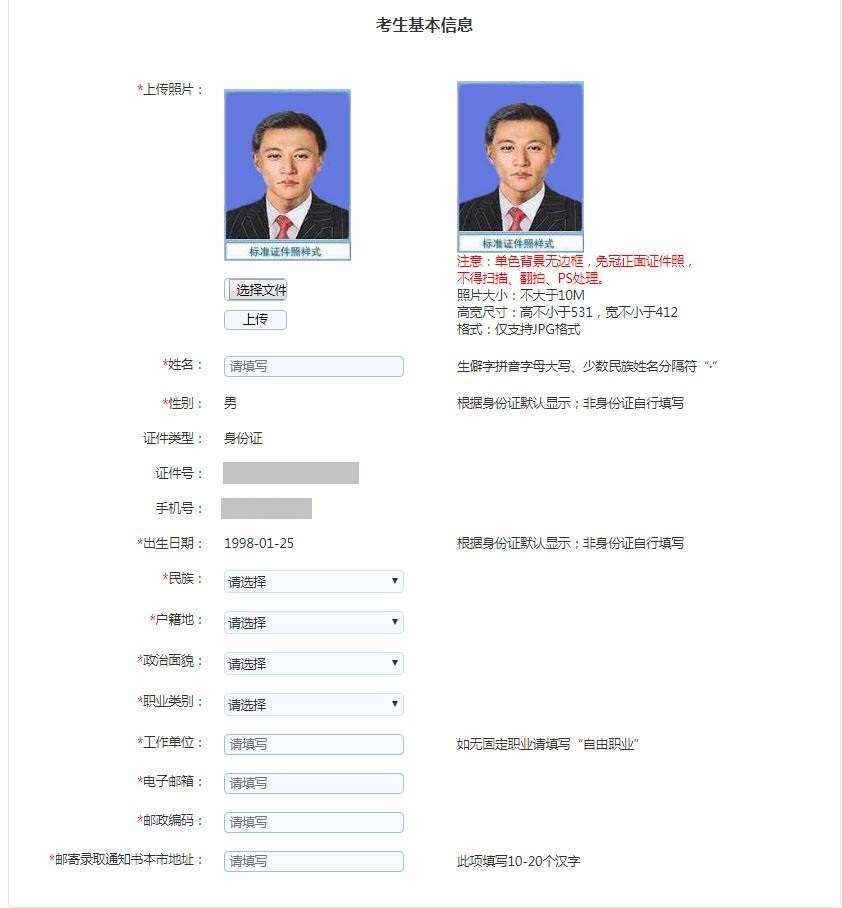 章节一 网上报名
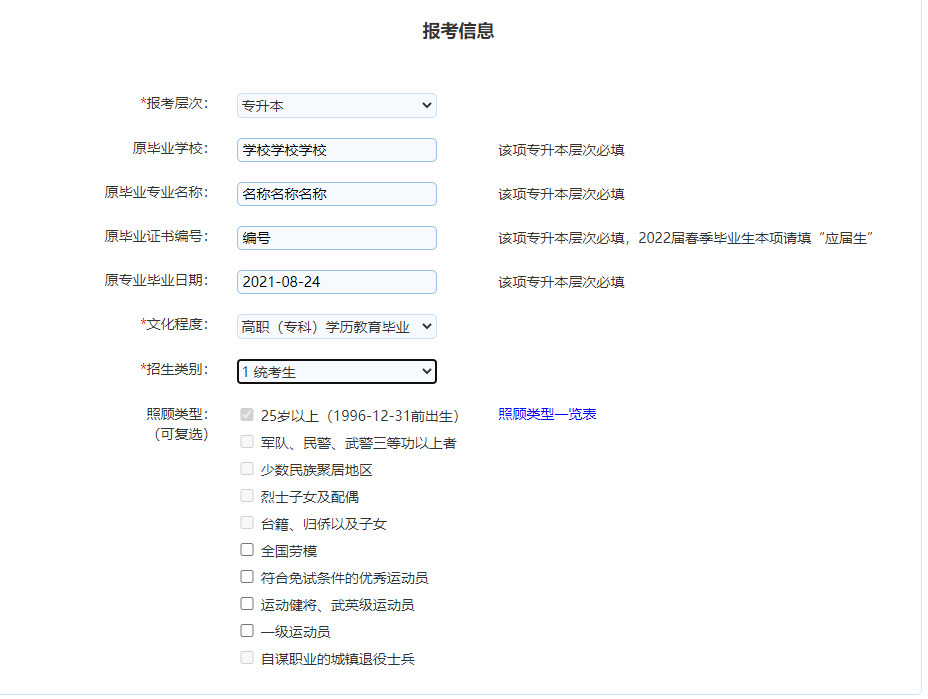 填写基本信息
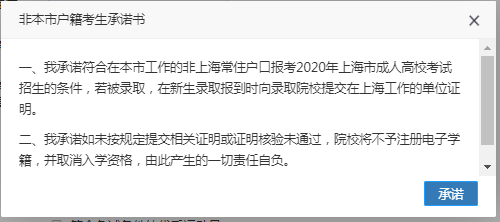 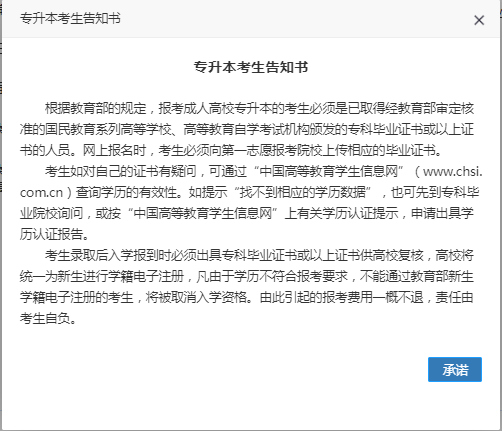 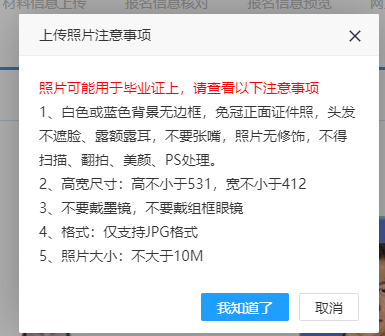 填写基本信息页面上，所有为“*”号标记的，都为必填项。
考生上传照片要求必须为JPG格式，宽度必须大于等于412像素，高度必须大于等于531像素，并且上传照片大小不得大于10M；
如果考生是身份证号，则“出生日期”、“性别”都是不可修改的；
如果“出生日期”大于25岁，照顾类型默认选中“ 25岁以上（1996-12-31前出生）”，并且不可取消；
如果招生类别选择了“免试生”，则必须要上传免试生资料。
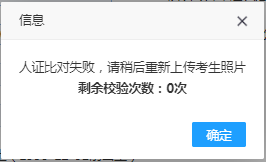 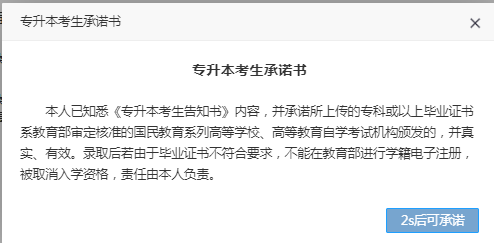 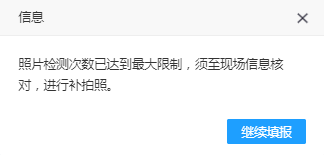 7
章节一 网上报名
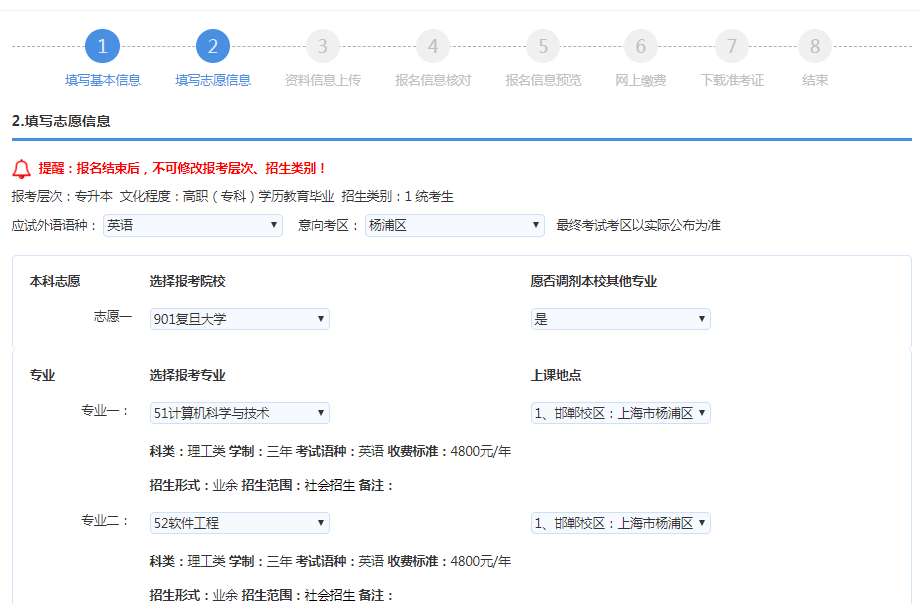 填写志愿信息
报考层次选择“专升本” 的考生，可以填写三个本科志愿；
报考层次选择 “高职（专科）”的考生，可以填写三个专科志愿；
报考层次选择“高中起点本科”的考生，可以填写三个本科志愿和三个专科志愿；
每个志愿可以填写6个专业。

填写志愿信息中，各层次专业的科类必须兼容才可填报，如果选择“委托培养”，会提示考生“与相关招生院校签订委托培养协议的考生方可填报此专业”。
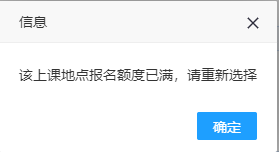 8
章节一 网上报名
信息资料上传
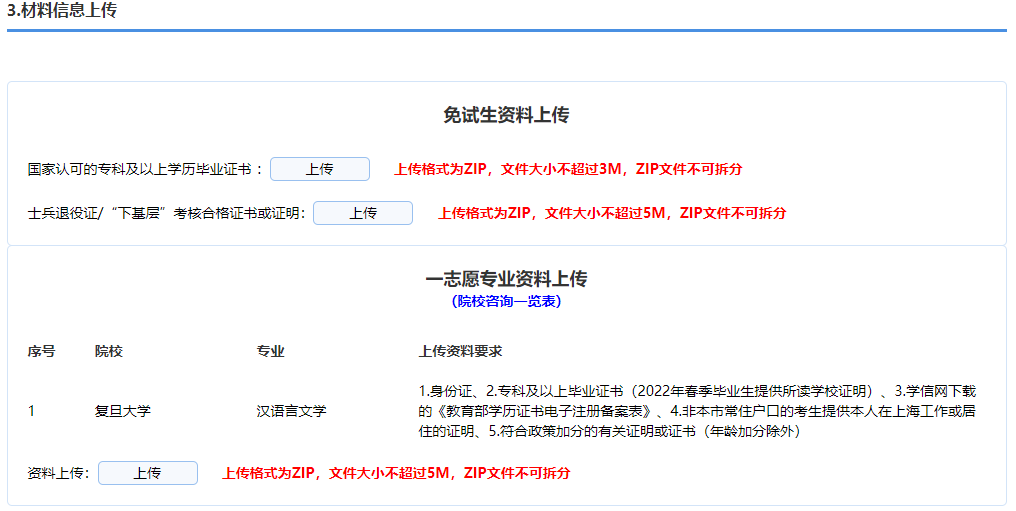 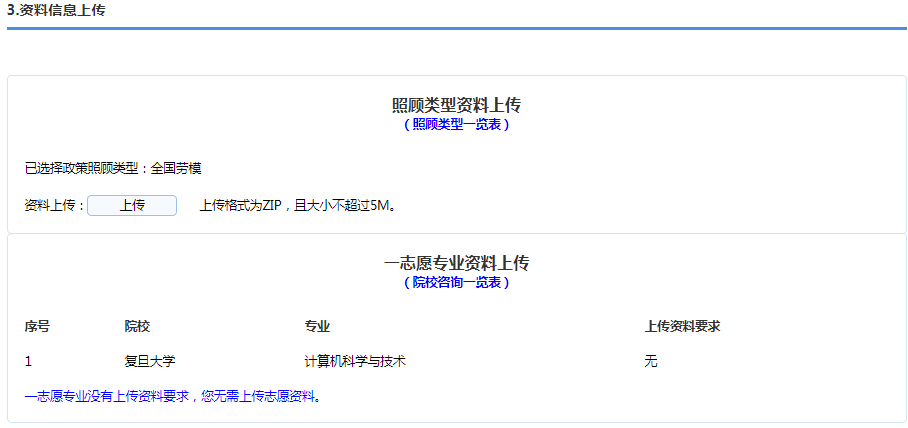 1.报考时选择了照顾类型，则需要上传照顾类型所需的证明资料。
2.第一志愿专业学校为专业设置了需要上传的资料类型，则需要考生上传证明资料。
3.专升本考生选择了免试生，则需要上传免试生资料
9
章节一 网上报名
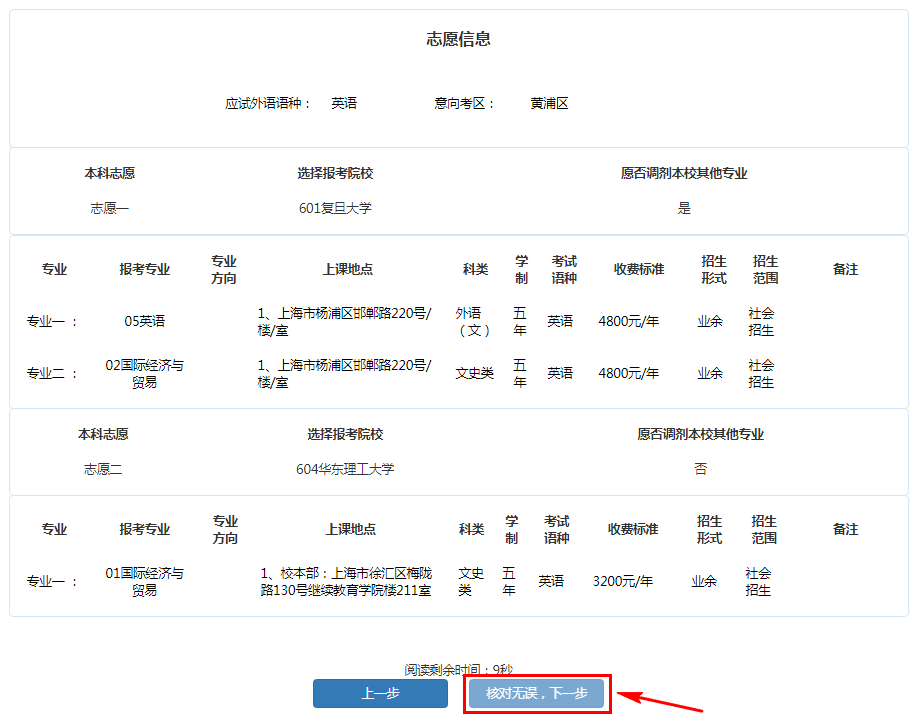 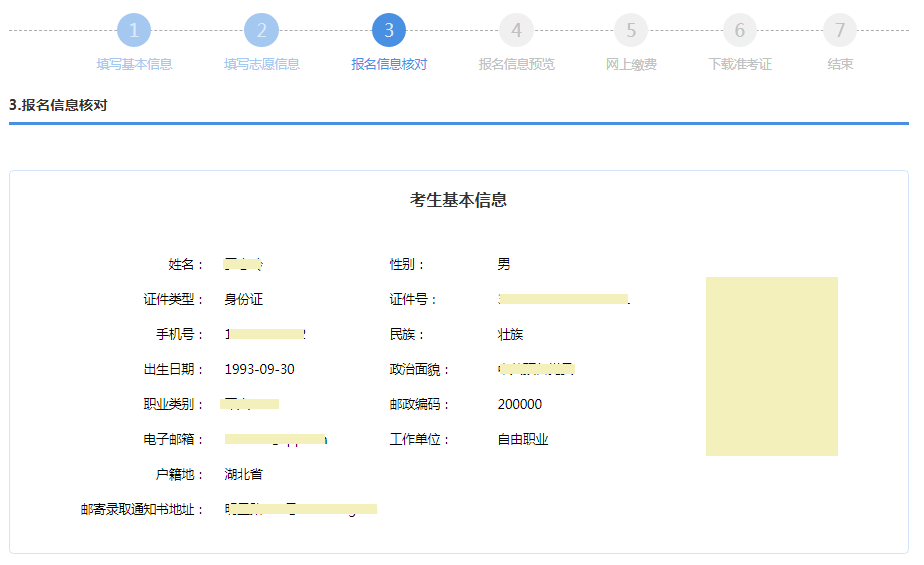 报名信息核对
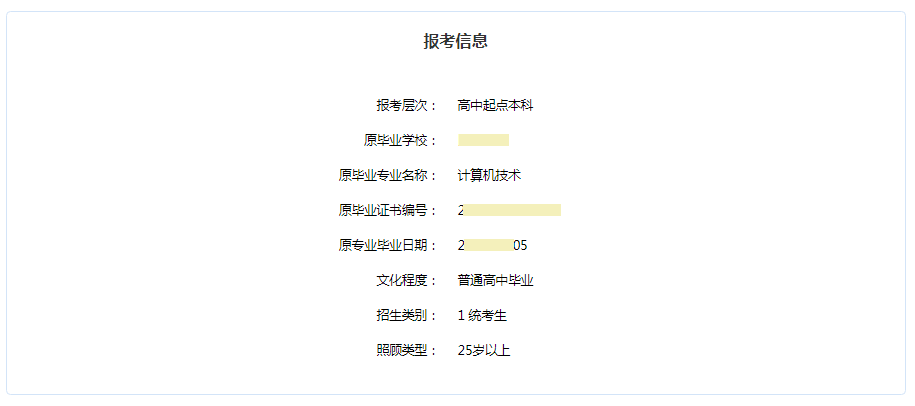 考生基本信息、志愿信息填写完成后，须仔细核对“个人信息”、“报考信息”、“志愿信息”；
确认无误后，方可点击“核对无误，下一步”按钮。
10
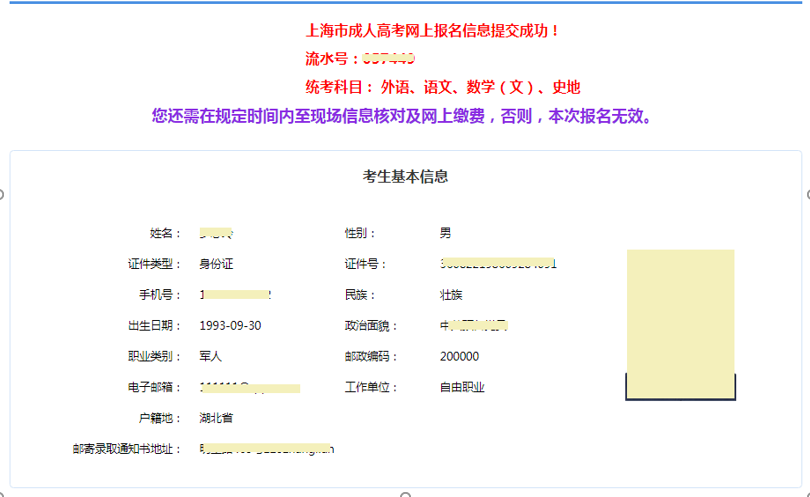 章节一 网上报名
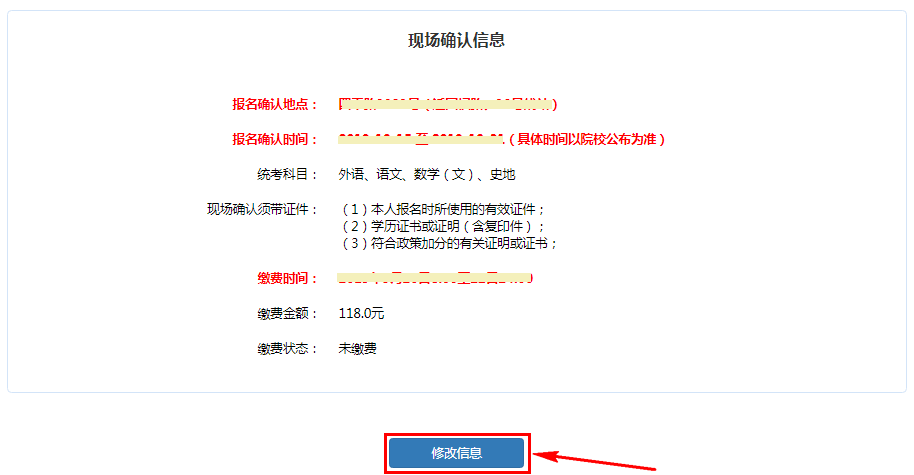 报名信息预览
考生信息核对完成后，可以看到“上海成人高校招生网上报名信息提交成功！”，则表示已经完成网上报名。

考生还需关注后续的“信息确认”及“网上缴费”时间。
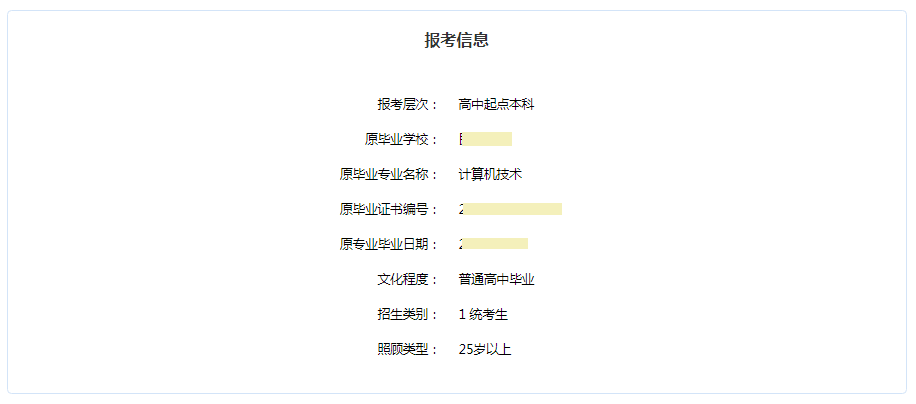 11
章节一 网上报名
考生网上缴费
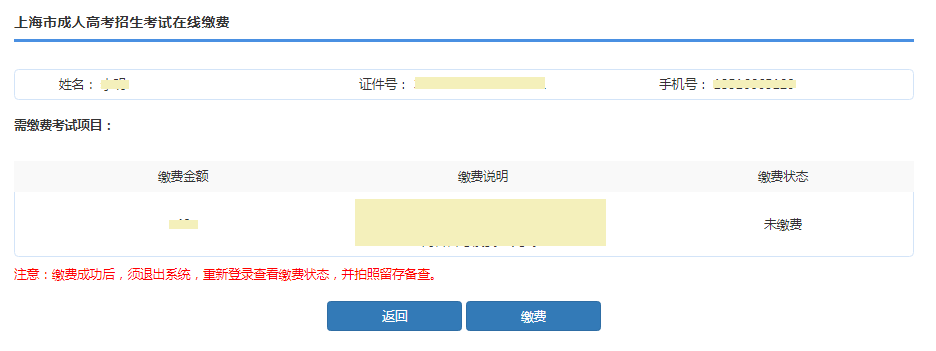 网上报名成功，并且信息审核通过，报名已确认的考生；
在缴费时间内，可以登录网上报名系统进行网上缴费。
12
章节一 网上报名
准考证下载
报名已确认已缴费的考生，在规定时间内，可以登录网上报名系统，自行下载准考证。
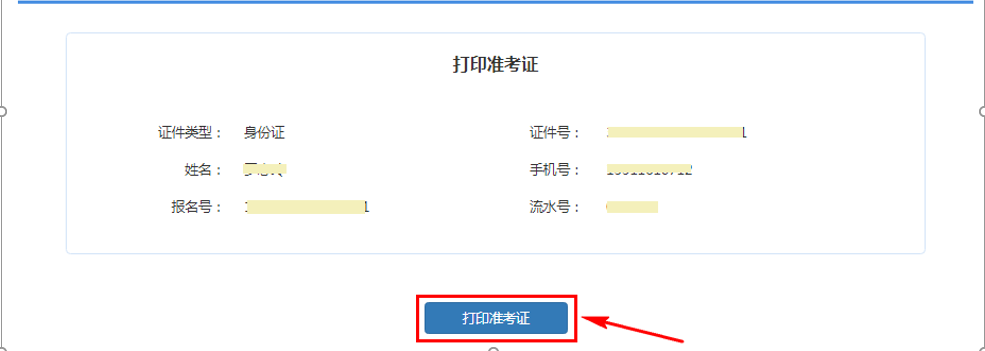 13
章节三 注意事项
报名准备
填报终端设备需要安装好主流浏览器，建议选择使用以下浏览器：IE10（或更高版本）、谷歌浏览器、火狐浏览器、搜狗浏览器、 360浏览器。
技术支持
学生报名期间如遇到技术性问题，可以联系技术支持QQ：2679852713。
14